PROCUREMENT DEPARTMENT
Mission
To promote fair and open competition, procure quality products and services and meet the needs of our customers while maintaining public trust.
CONTRACTING GUIDING PRINCIPLES
Board Policy Chapter 5
Establishing an open and competitive process for individuals and organizations that do business with the County
Ensuring fairness and equal access to business opportunities in    the County
Promoting the most cost-effective use of taxpayer dollars and County resources in its contracting and solicitation processes 
Increasing social and environmental awareness and responsibility and environmental sustainability in the County
CONTRACTING STRUCTURE
Hybrid Model
Decentralized Purchasing and Contracting – procurement of professional services, public works, architects-engineers-construction project management and other related services contracts is handled by individual departments in a decentralized fashion.
Centralized  Purchasing and Contracting –Procurement Department acquires goods and services and non-professional services in a centralized manner.
CENTRALIZED PURCHASING & CONTRACTING
Medical Patient Care Contracting
Patient-care related equipment, supplies, and services:
Distribution (Pharmacy, Medi-surgical, Laboratory, Diagnostic Imaging)
Blood and Blood Products
Dental Products
Linen & Laundry Services 
Glucose Monitors and Supplies
Cardiac Rhythm Management Devices
Reference Lab Testing Services
Trauma & Total Joints Implants
Neuro Spine Implants
IV Pumps
CENTRALIZED PURCHASING & CONTRACTING
Facilities
Facility Maintenance Services and Supplies
Vehicles and Supplies
Furniture and Office Furnishings
Fuel
Janitorial Services
Moving Services
Traffic Equipment, Parts & Supplies
Industrial Equipment and Supplies
Pest Control Services
CENTRALIZED PURCHASING & CONTRACTING
Institutional Contracting
Cleaning Supplies & Chemicals
Uniforms and Garments
Shoes and Boots
Paper and Plastic
Recycling Services
Food and Food Services
Landfill Services
Safety Products and First Aid
Security and Monitoring Products and Services
Appliances
Landscape Services and Equipment
Document Storage and Destruction
CENTRALIZED PURCHASING & CONTRACTING
IT/Telecommunication Contracting/Office Technology
Technology: Hardware and Software
Computer Peripherals
Network and Storage Equipment
Telecommunication Equipment
Computer Training Courses: Instructor-Led
Multi-functional Devices
Office Supplies and Equipment
Printing Services
Services Awards
Oral Language Interpretation Services
Courier Services
Advertising
REGISTER TO DO BUSINESS WITH 
COUNTY OF SANTA CLARA
Supplier Enablement Program
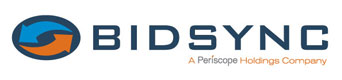 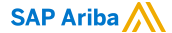 http://sccgov.supplier.ariba.com/register
http://www.bidsync.com/
On-Site Registration Available after Presentation
Bid Opportunities
https://www.sccgov.org/sites/proc/DoingBusinesswiththeCounty/BidOpportunities/Pages/default.aspx